FEWS NET Enhanced Flood Monitoring – East Africa, West Africa, southern Africa and Yemen
March 14, 2022, Hazard Briefing

FEWS NET Science Team:
USGS, NASA, NOAA, UCSB+Regional Scientists
Flooding Polygons
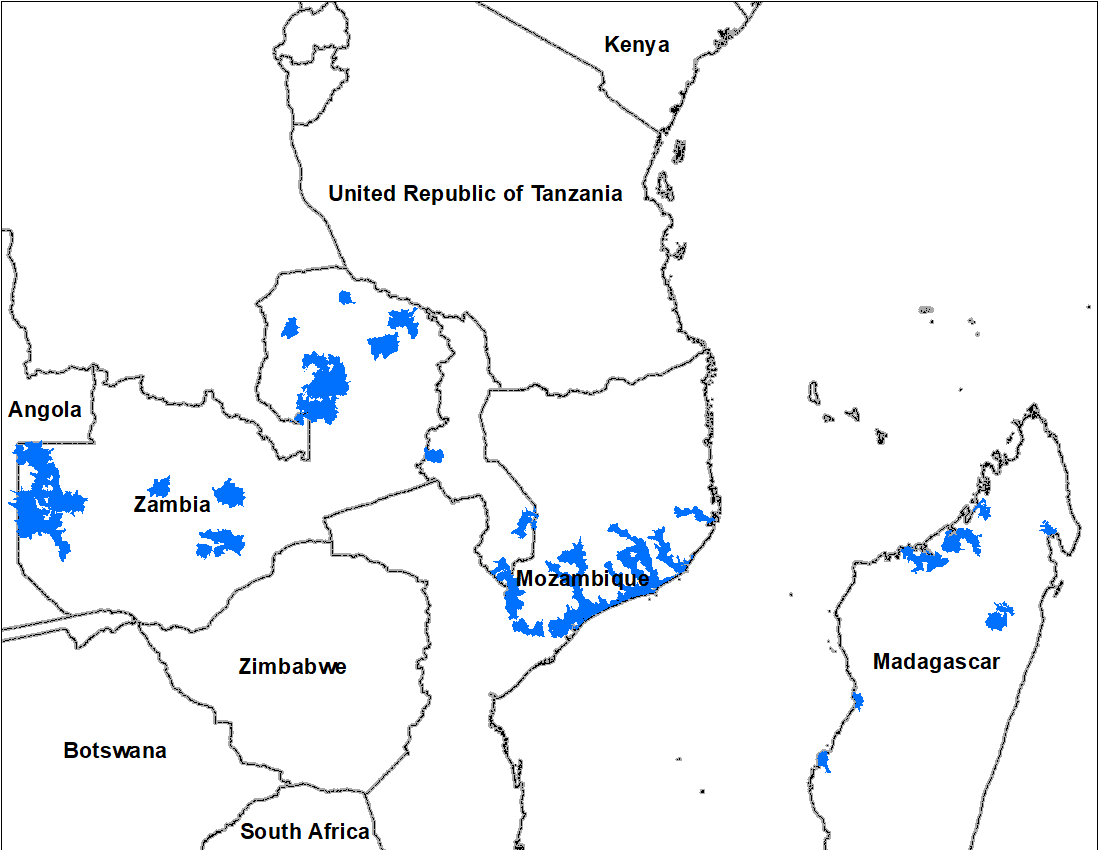 Inundation in the Sudd Wetlands
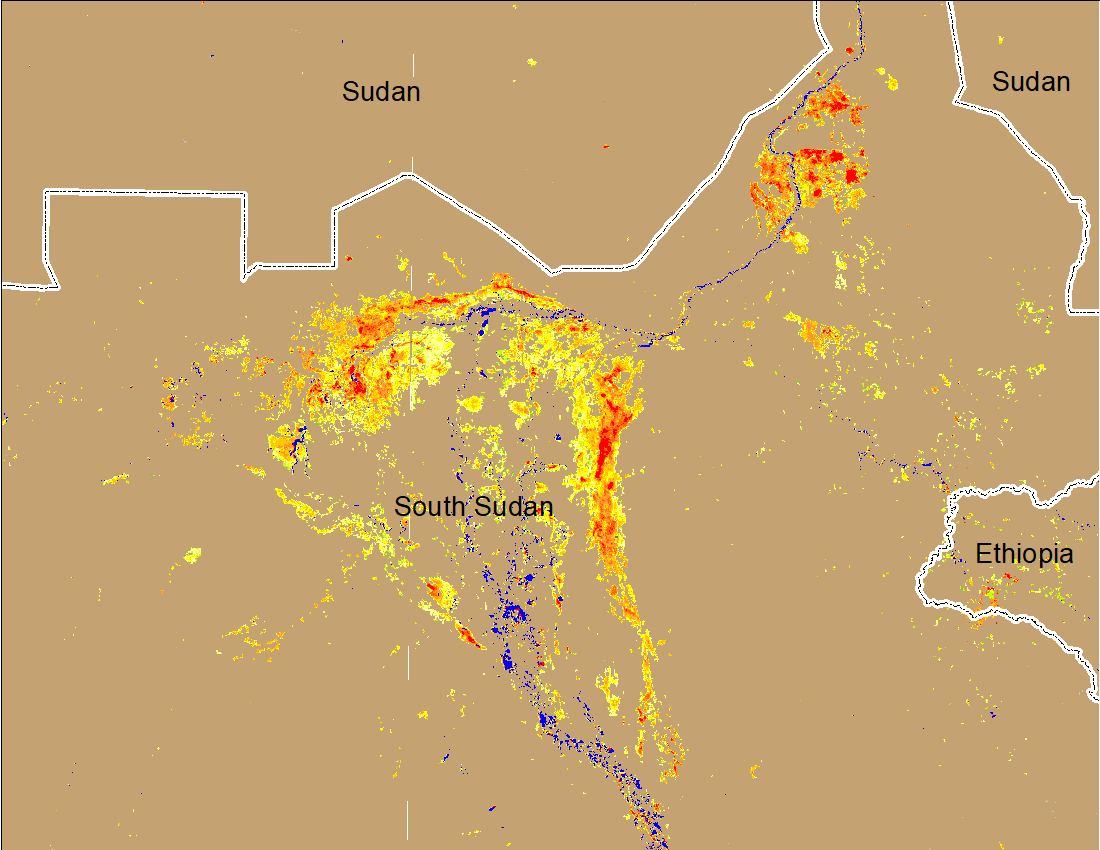 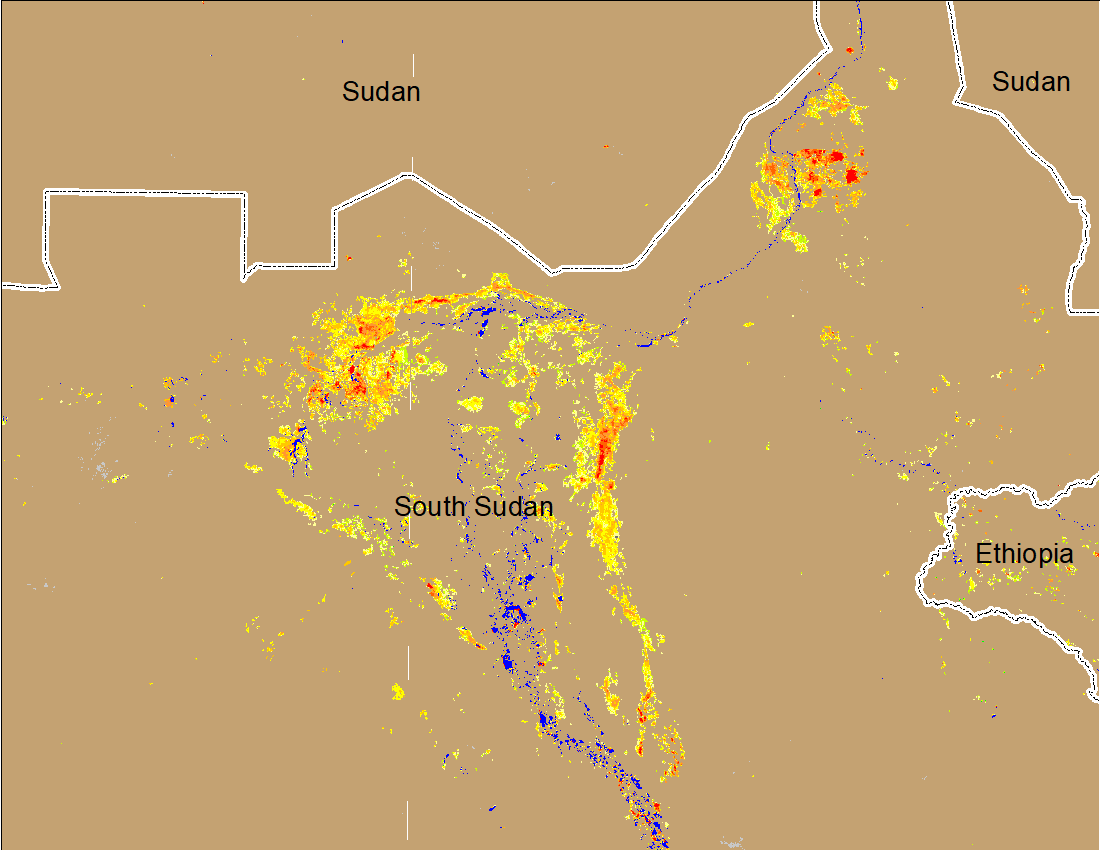 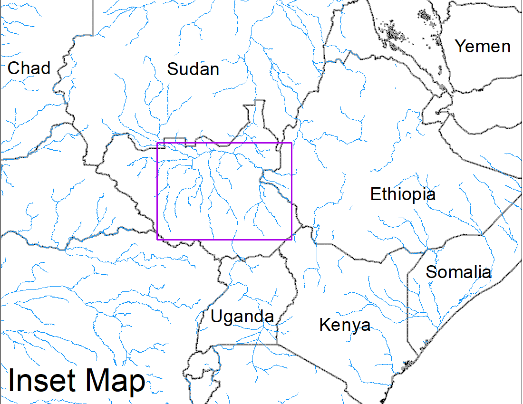 Northern Sudd Wetlands
Northern Sudd Wetlands
Sobet River
Sobet River
Akobo River
Akobo River
Pibor River
Pibor River
(% of the pixel)
(% of the pixel)
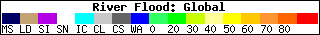 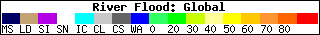 NOAA VIIRS 5-day composite: 9-13 Mar 2022
NOAA VIIRS 5-day composite: 2-6 Mar 2022
Inundation conditions have improved compared to last week.
Land Surface Temperature Over Sudd Wetlands
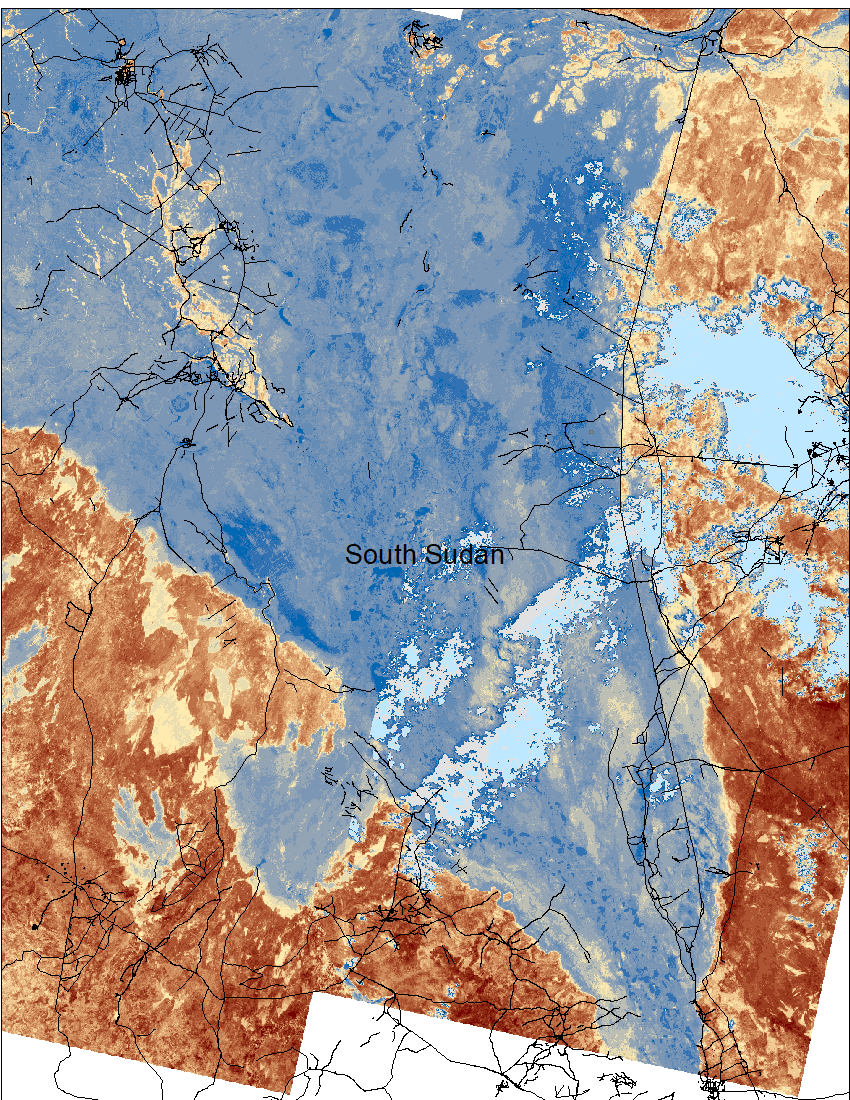 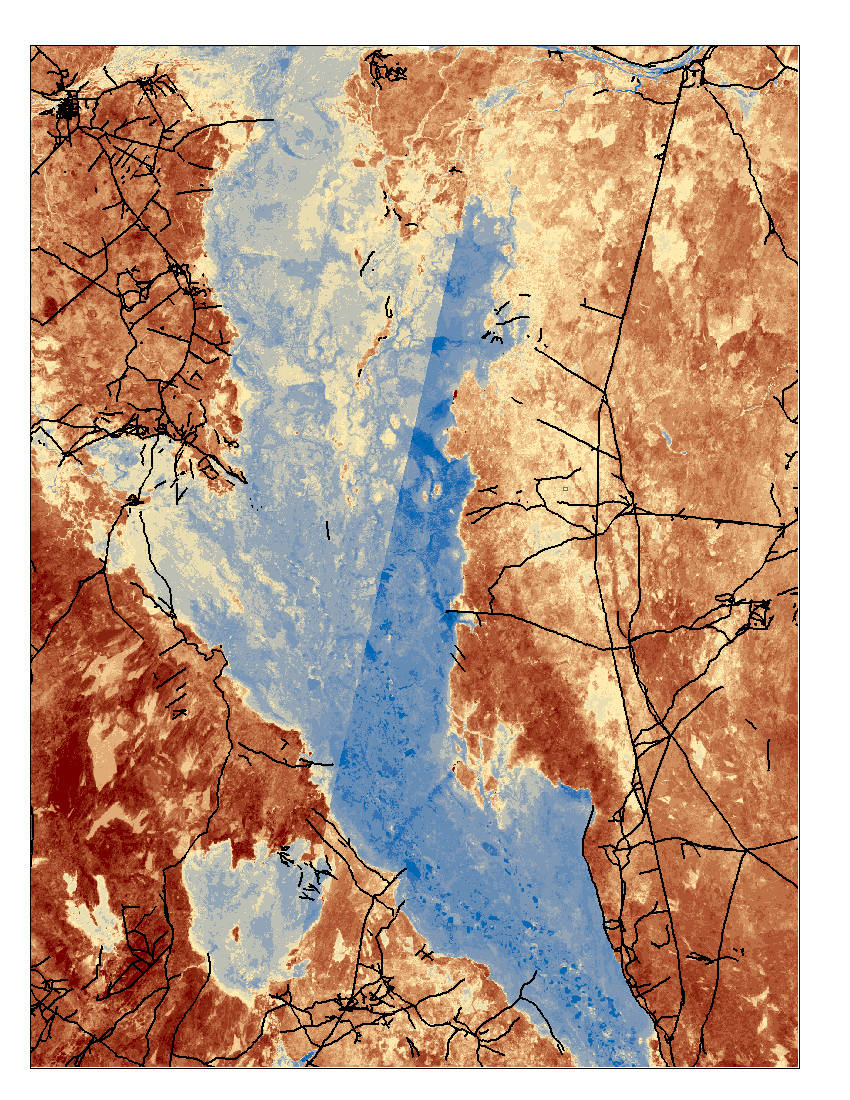 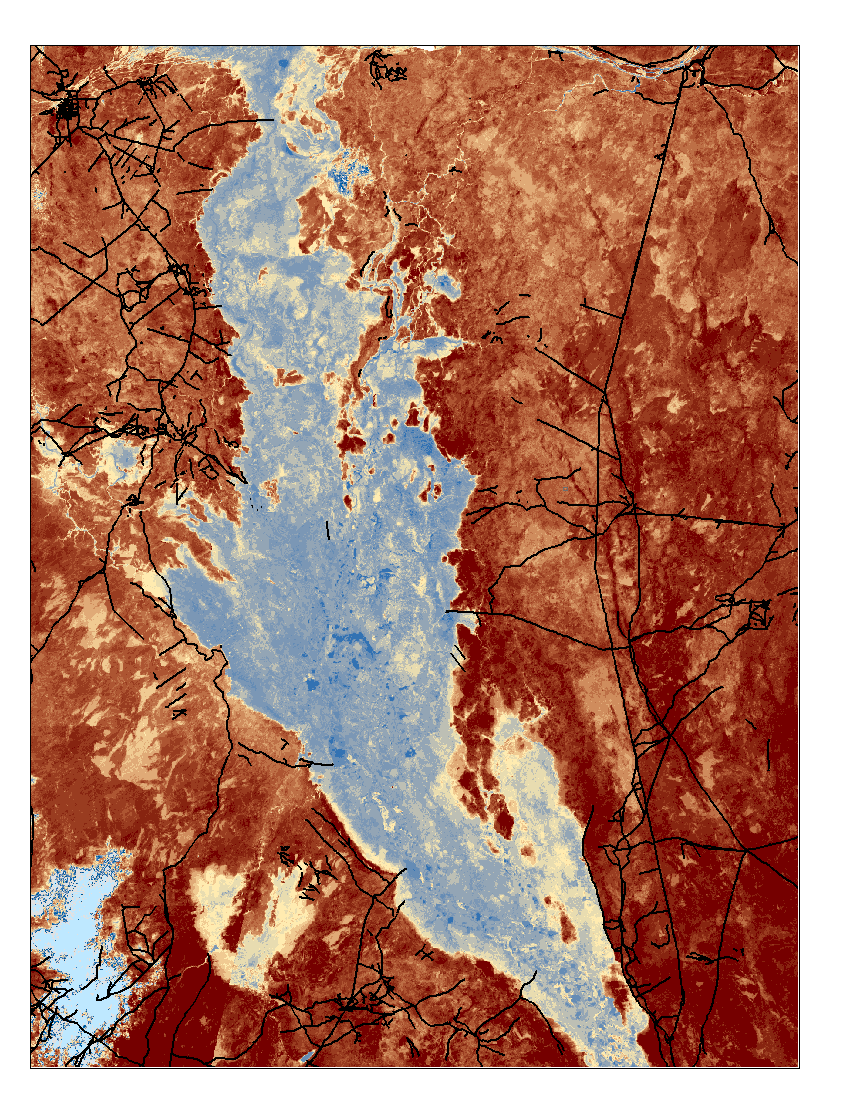 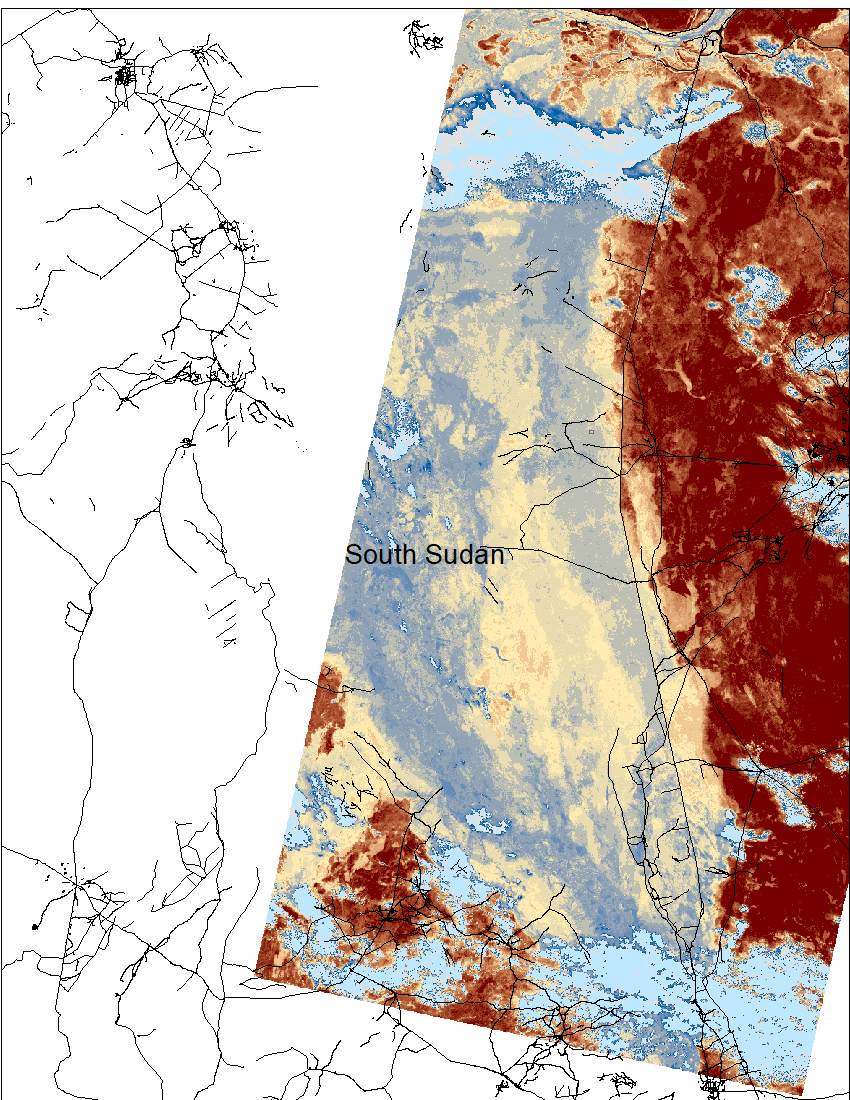 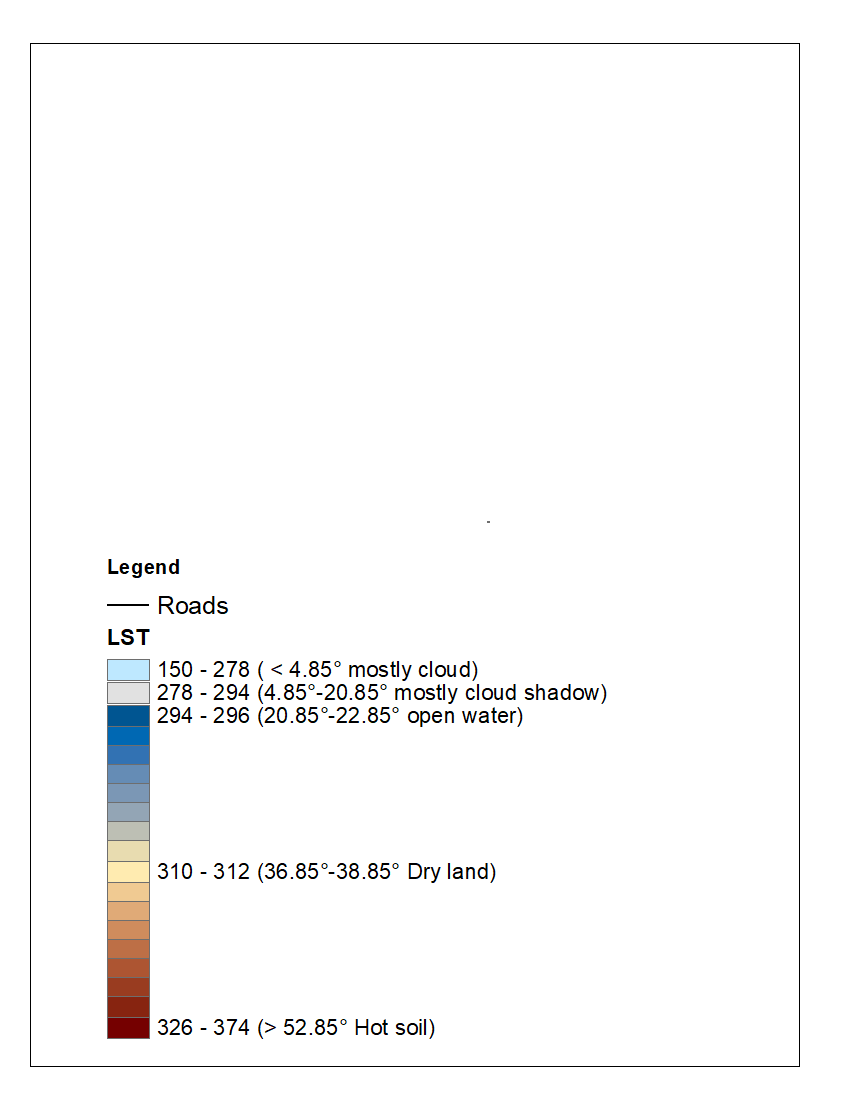 Typical February extent
2022 February
Typical March extent
2022 March
Wet soil conditions over extended areas than normal during the dry period will increase the likelihood of flooding during the upcoming rainy season.
Tropical Cyclone Gombe
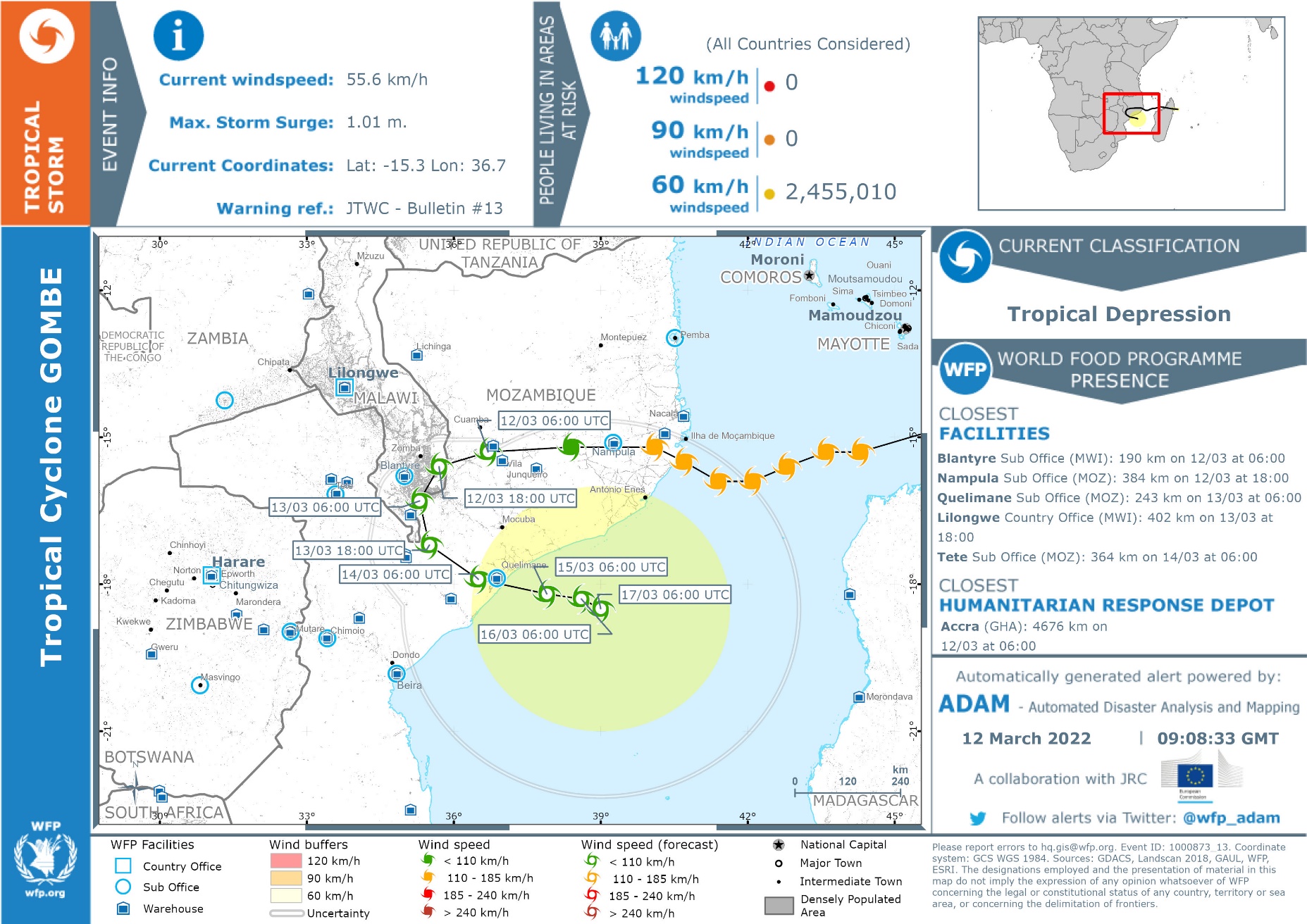 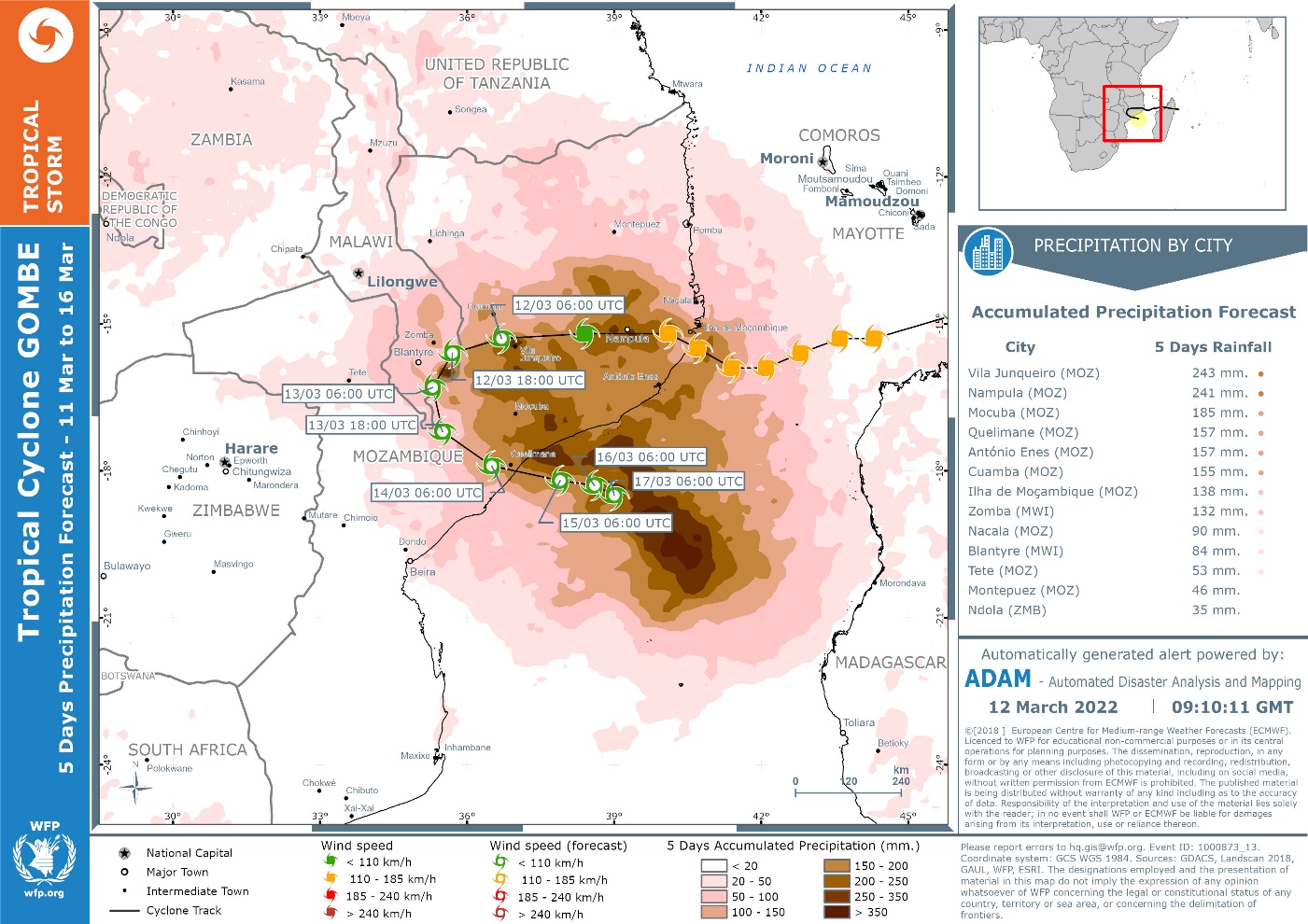 Category 3 TC Gombe made landfall on March 11 in central Mozambique and dumped over 200 mm or rainfall in 24 hrs.
Inundation Caused by Gombe
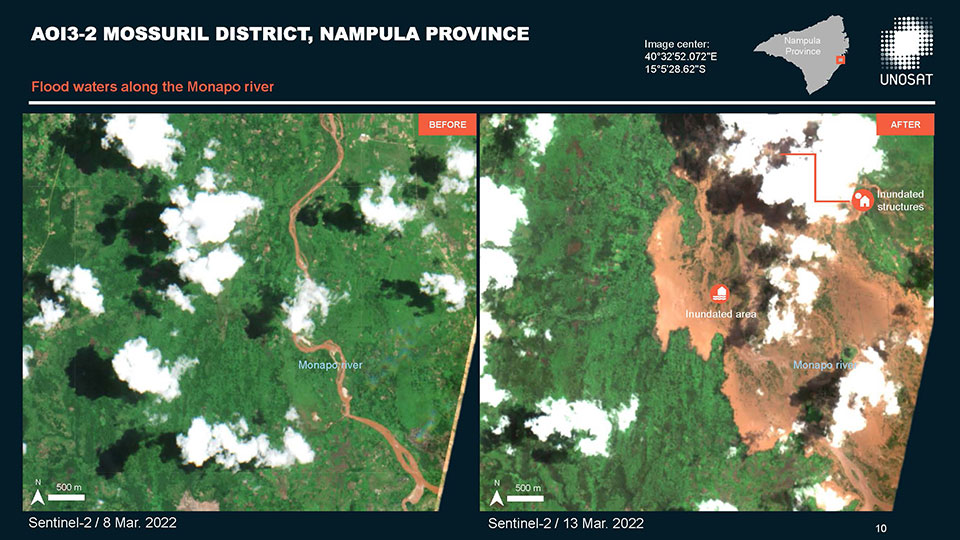 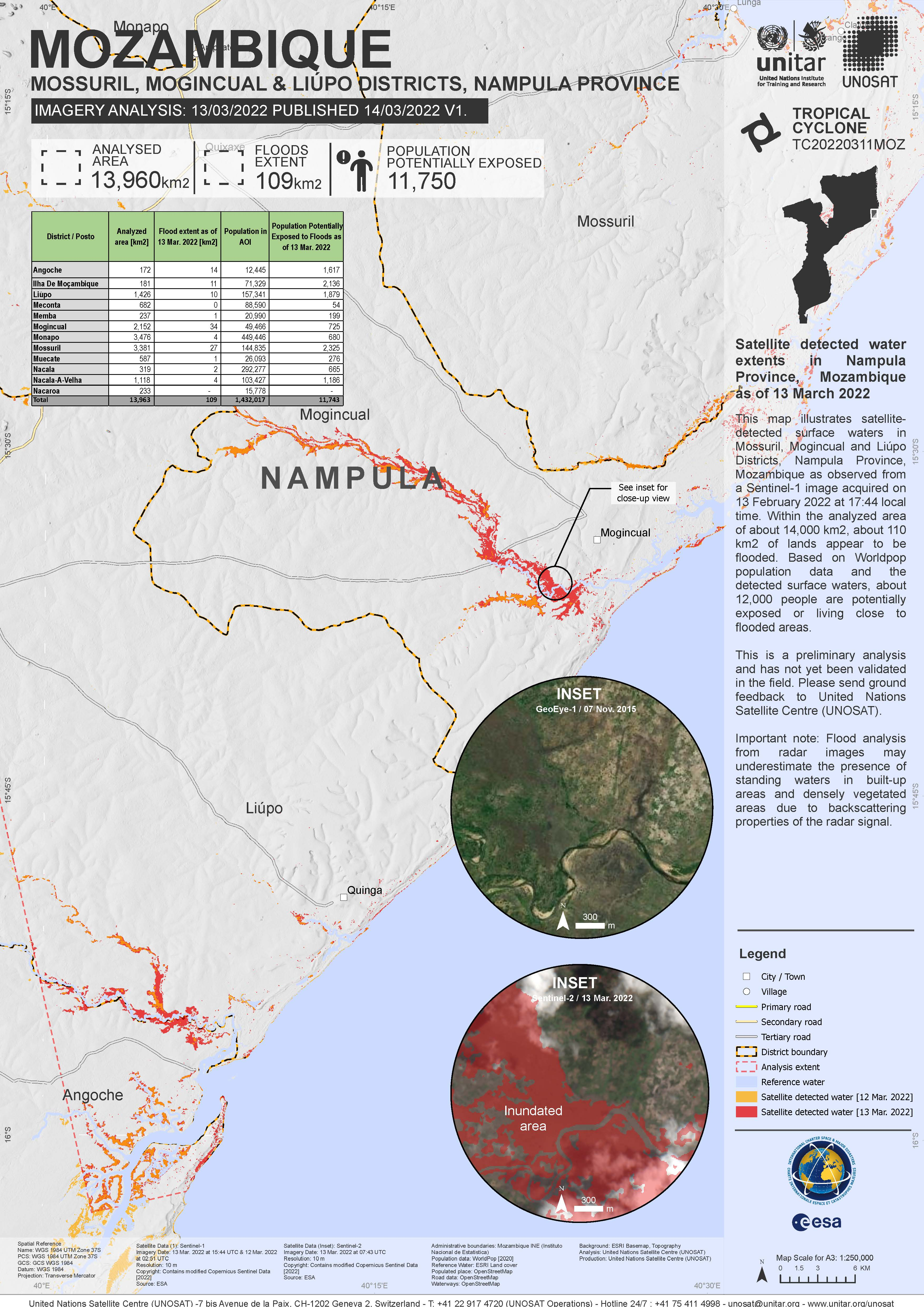 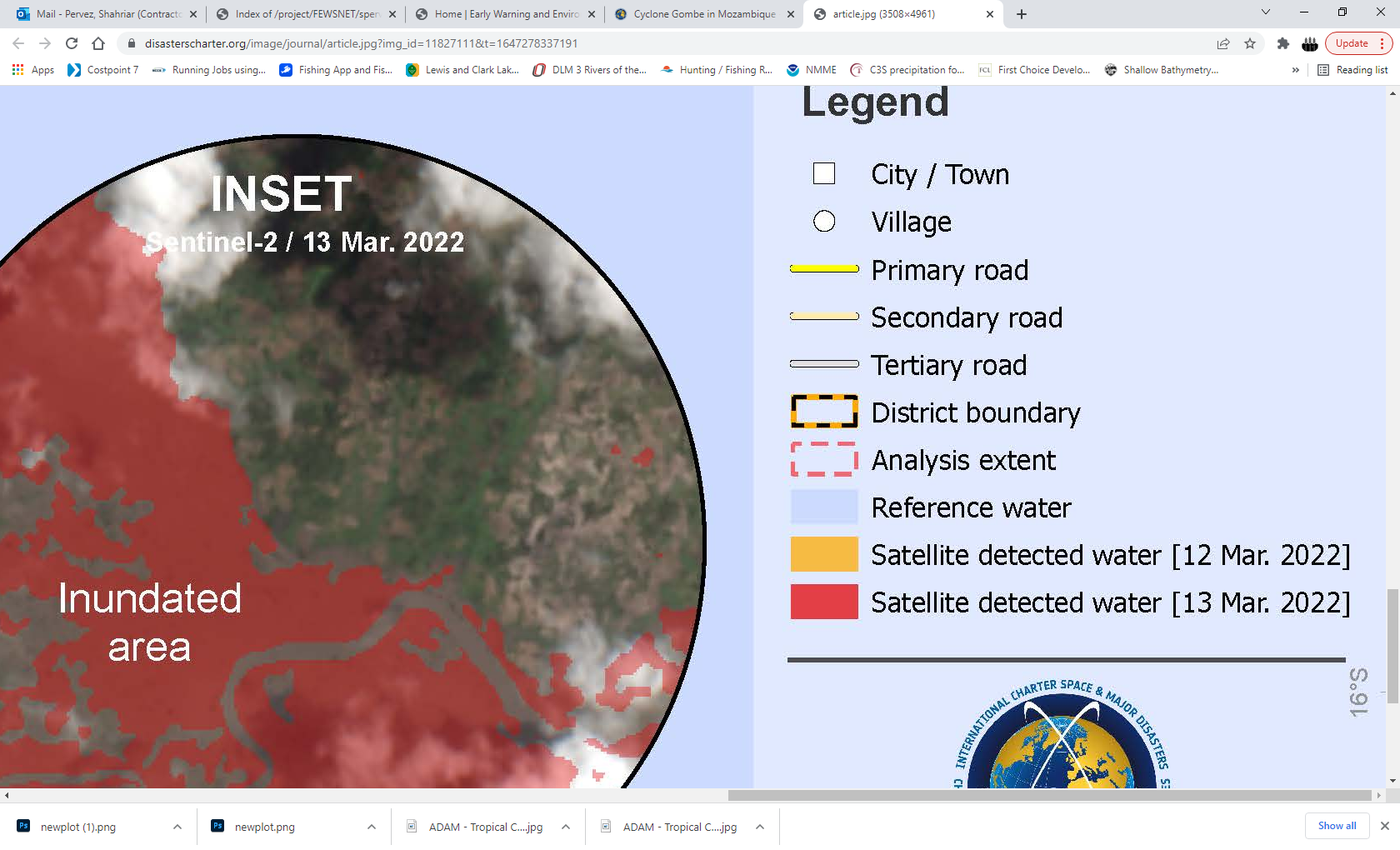 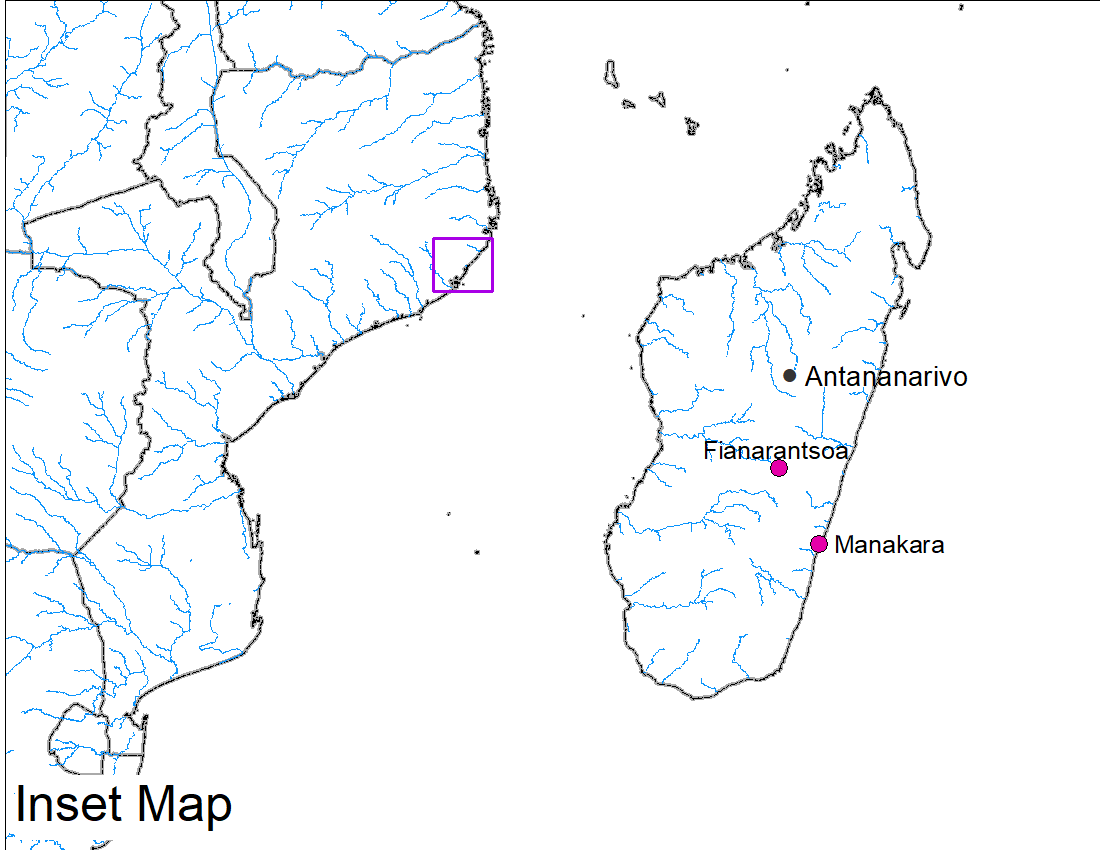 Flooding along Monapo River in Nampula province.
TC Gombe is still active, and a full-scale inundation map has not been produced yet.
International Charter: Sentinel 2 data
Flooding in Zambia
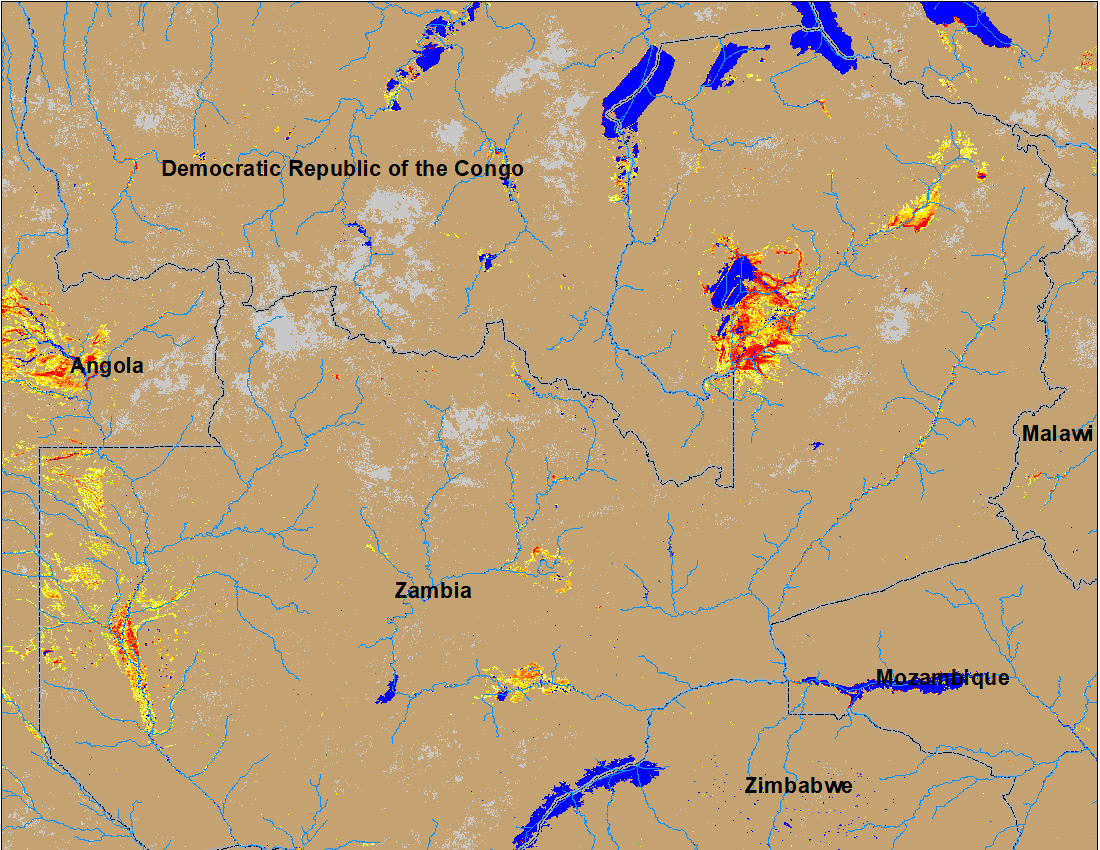 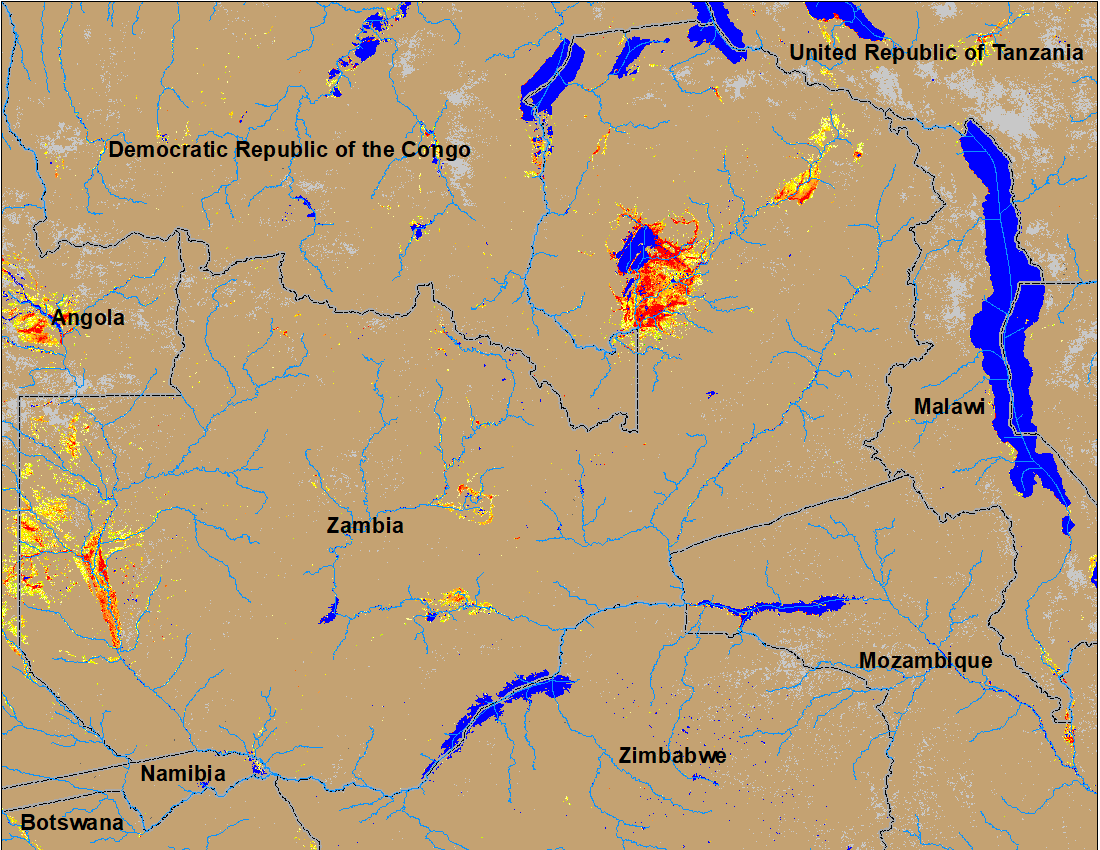 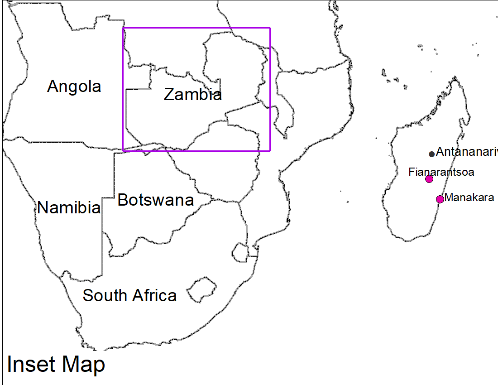 (% of the pixel)
(% of the pixel)
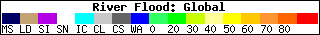 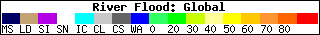 NOAA VIIRS 5-Day composite: 2-6 March 2022
NOAA VIIRS 5-Day composite: 9-13 Mar 2022
Flooding intensifies in the northern Zambia
GloFAS Streamflow Forecast
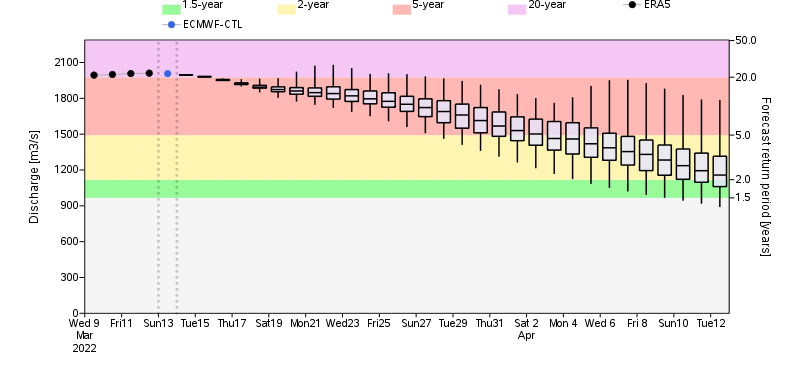 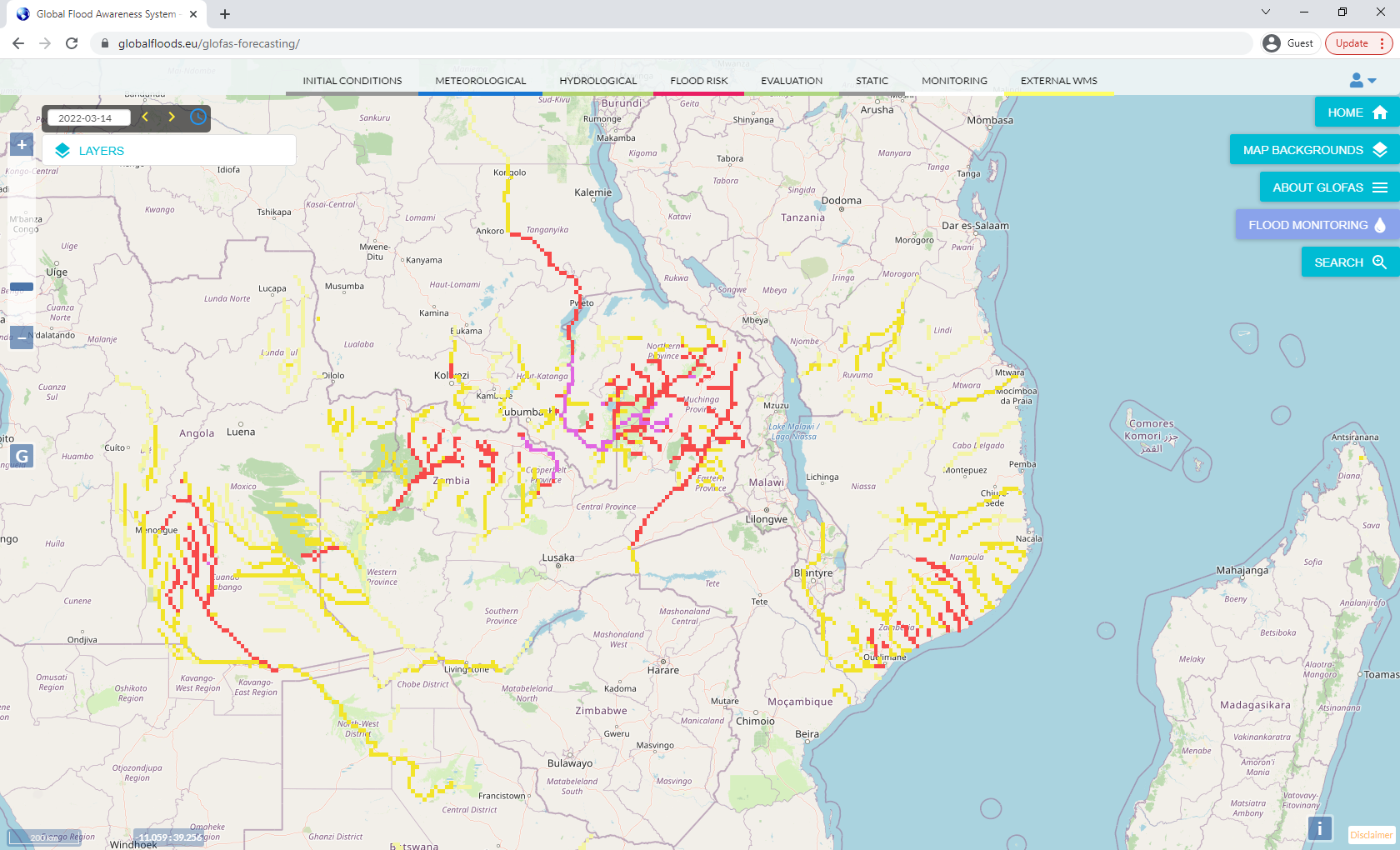 Luapua River
Luangwa River
Luangwa River in Zambia
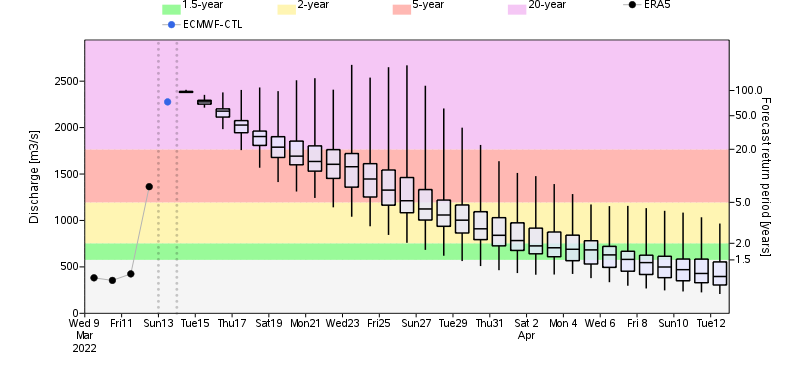 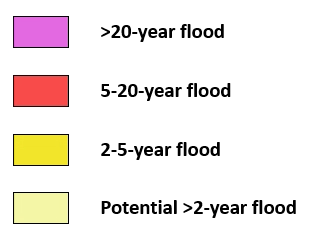 Flooding to intensify in Northern Zambia and central Mozambique in next two weeks due to 2 to 20-yr return period level discharge forecast in the rivers.
Rio Ligonha River in Mozambique
Flooding in Madagascar
Some of the flood receded areas in the northern Madagascar were flooded again due to TC Gombe.
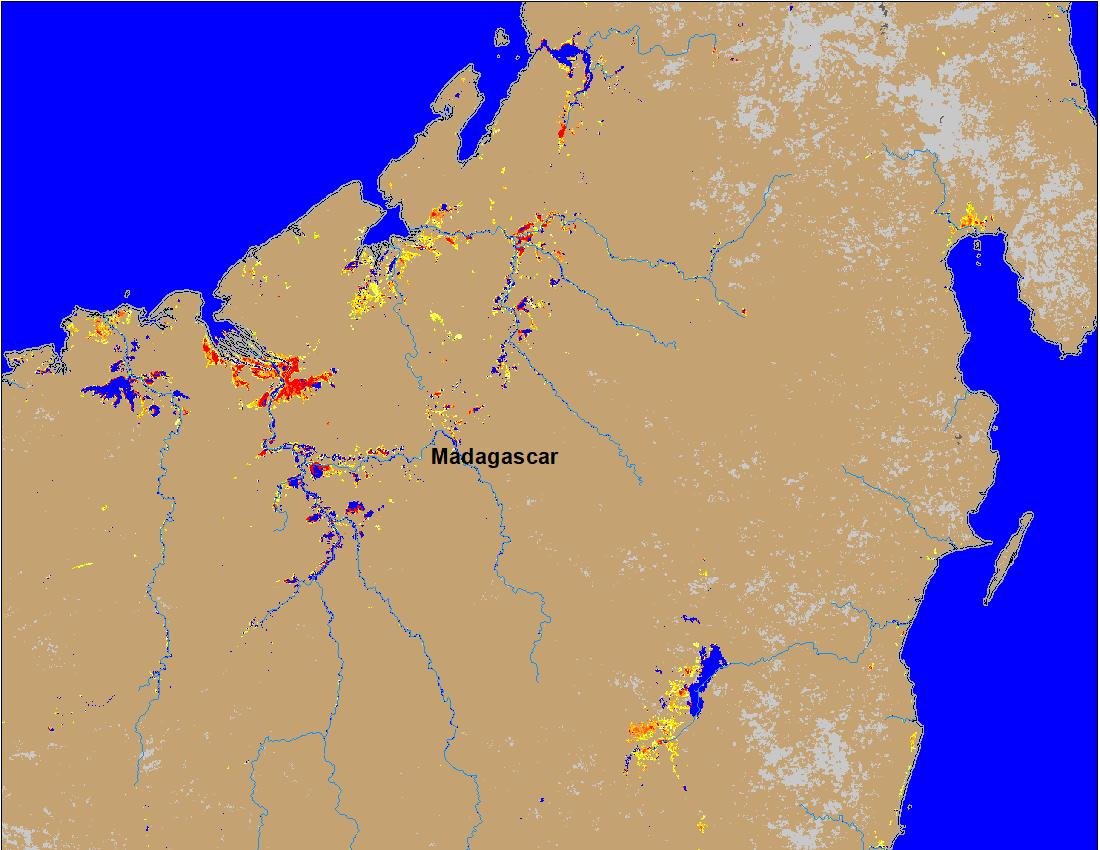 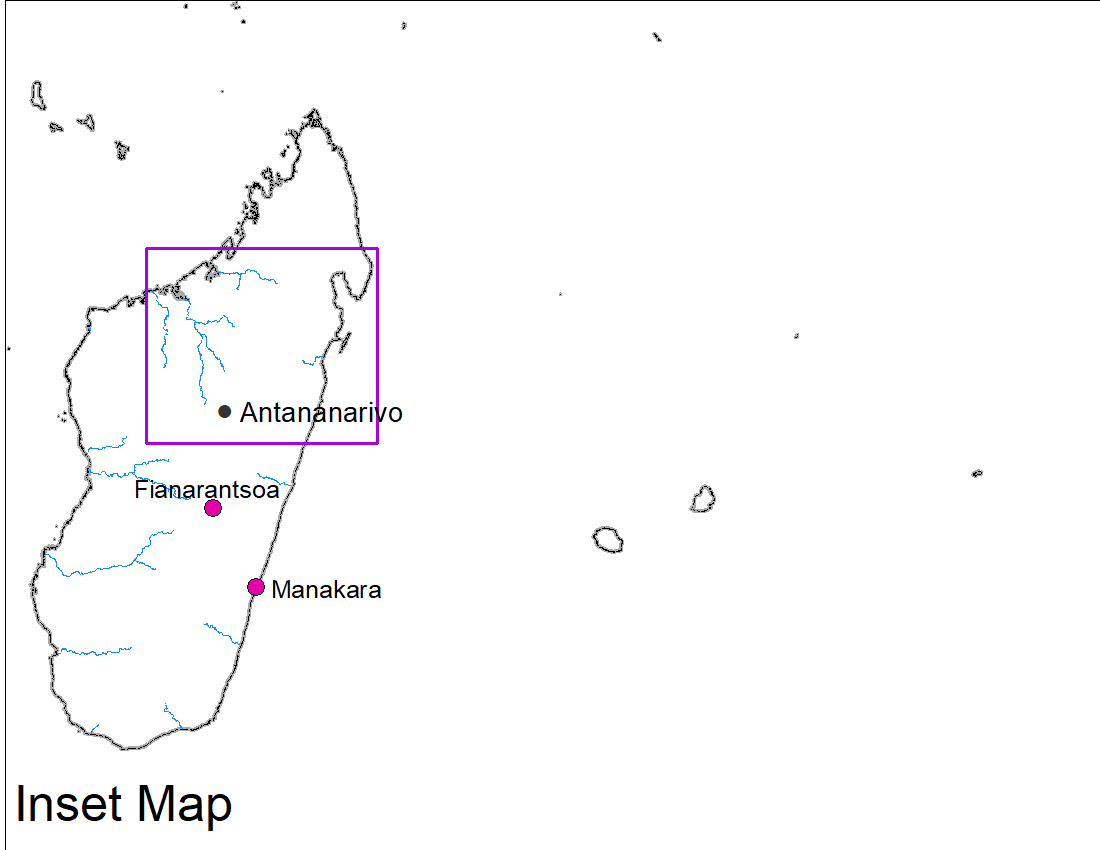 (% of the pixel)
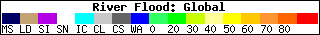 NOAA VIIRS 5-day composite: 9-13 Mar 2022